Chapter 6
Zone of Interests
1
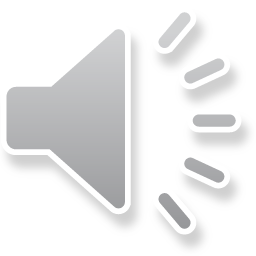 (Juris)Prudential Standing
This is an umbrella over several different theories created by judges.
The unifying theme is that these are designed to limit who can bring a claim when the constitutional standing requirements are vague or overbroad.
Since this a court created doctrine and not a constitutional doctrine, the legislature can override it.
2
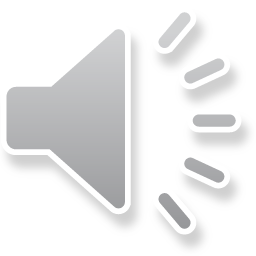 When Can You Sue? (Criminal laws)
It is a federal crime to engage in arson with respect to property used in interstate commerce.
If your client’s property is burned, can you sue under the arson statute, which does not include a victim's suit provision?
Is the arson statute intended to compensate victims?
Antitrust and RICO laws do include private party compensation provisions, intended to encourage private enforcement of the laws.
3
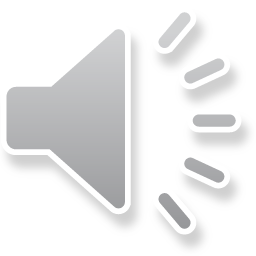 Zone of Interests
5 USC 702
A person suffering legal wrong because of agency action, or adversely affected or aggrieved by agency action within the meaning of a relevant statute, is entitled to judicial review thereof. 
Courts have read this to narrow claims to what the court determines is the purpose of the statute.
Similar to the test in torts for negligence per se.
4
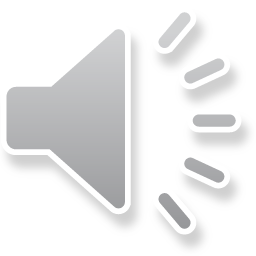 Three Principles of Prudential Standing
…the general prohibition on a litigant's raising another person's legal rights, 
the rule barring adjudication of generalized grievances more appropriately addressed in the representative branches, and 
These two blend with Lujan.
the requirement that a plaintiff's complaint fall within the zone of interests protected by the law invoked.
Lexmark
5
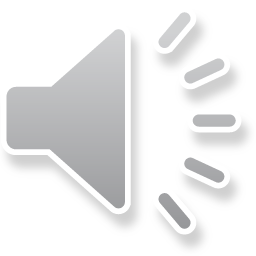 Lexmark, Inc. v. Static Control Components, Inc. , 134 S.Ct. 1377 (2014)
"'prudential standing' is a misnomer" as applied to the zone-of-interests analysis, which asks whether "this particular class of persons ha[s] a right to sue under this substantive statute.“
Whether a plaintiff comes within "the 'zone of interests'" is an issue that requires us to determine, using traditional tools of statutory interpretation, whether a legislatively conferred cause of action encompasses a particular plaintiff's claim.
6
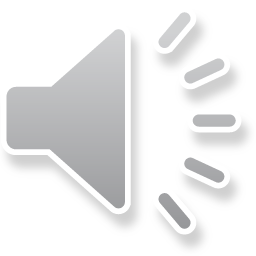 When Zone of Interests Gets Complicated
In Lexmark, the statute provides specific guidance on who has standing to sue. The Court’s role is to interpret this guidance.
Many adlaw cases – such as the ones in our text - involve statutes without specific guidance on who can sue under the statute.
The court must interpret the general intent of the statute to determine who Congress intended to be allowed to sue.
7
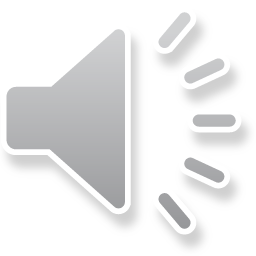 The Clean Air Act Example
An unlawful regulation (exceeds agency authority)
Regulated factory owner can sue because his rights are affected under 702.
Homeowner worried about pollution cannot.
What if the homeowner is contesting that a regulation does not meet the CAA requirements for protecting her from pollution?
That is within 702 and the citizen suit provisions of the CAA.
8
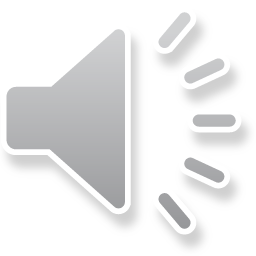 The Endangered Species Act (ESA)
The ESA protects species threatened with extinction by protecting their habitat. 
Agencies whose actions might harm an endangered species must consult with the USFWS on the effects of their action.
The USFWS must base its recommendation on the best available information.
9
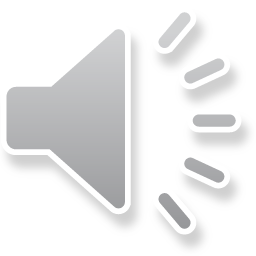 Bennett v. Spear, 520 U.S. 154 (1997)
Ranchers want to contest ESA restrictions on the release of water from dams.
This will reduce their irrigation water, harming their crops, and it could be cured by enjoining the restrictions.
They claimed that the USFWS made a mistake in its recommendation.
They wanted the restrictions enjoined until this was corrected.
Does their case improve the welfare of the mud suckers?
How does their claim improve the application of the ESA?
10
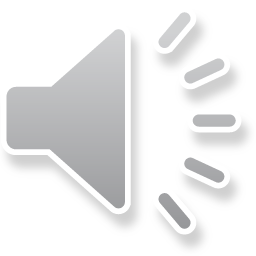 Association of Data Processing Service Organizations, Inc. v. Camp, 397 U.S. 150 (1970)
The court allowed competitors of banks to contest rule changes that would have let banks do data processing.
The intent of the law was to protect banks from bad business decisions, not to protect competitors.
The court found that the plaintiffs’ challenge to the law would further its purpose - limit the conflicts for banks - even if they were not the intended beneficiaries.
Despite this seeming conflict with the zone of interests analysis, the court has granted standing in several other cases based on harm to competitors.
11
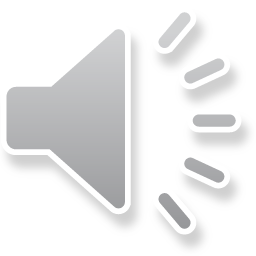 Hazardous Waste Treatment Council v. Thomas, 885 F.2d 918 (D.C. Cir. 1989)
Trade group represents providers of advanced waste treatment services
EPA adopts a rule under RCRA requiring less complete treatment of waste
Plaintiff wants more clean up so its members will make more money.
Is RCRA intended to protect waste treatment service providers?
Are there legitimate reasons do less cleanup?
12
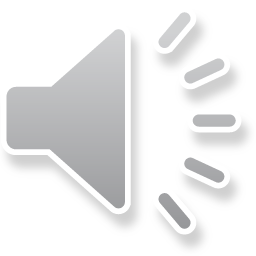 Honeywell International, Inc. v. EPA, 374 F.3d 1363 (D.C. Cir. 2004)
Plaintiff argues that an EPA rule allows the sale of a product made by a competitor that does not meet the statutory standard.
The Court found that challenging whether the product was property certified did advance the goal of the statute.
Does this look like Hazardous Waste or Bennett?
13
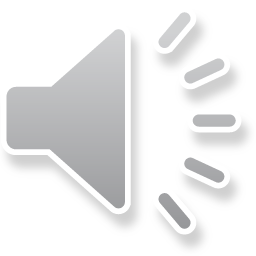 The Nonprofit Tax Example
A law limits nonprofit educational institutions’ tax exemption to subsidiary activities related to the educational function.
This historically allows nonprofit status for the (profit making) university bookstore.
The University sets up an online bookstore, selling to the world.
Competing stores challenge the tax status of the online store.
14
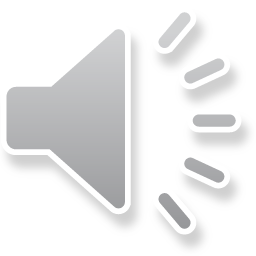 What is the Purpose of the Statute?
If Congress indicated that it was concerned with protecting competitors, then the challenge would be in the zone of interests.
What it was only concerned with protecting income to the Treasury?
Would protecting the competitors advance the statutory purpose like the bank cases?
Is this different because the statute does not regulate the activity, only the tax treatment?
Is it like Honeywell, contesting an improper classification of the activity?
15
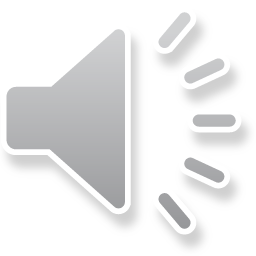 Match-E-Be-Nash-She-Wish Band of Pottawatomi Indians v. Patchak, 132 S. Ct. 2199 (2012)
The Indian Reorganization Act’s authorized the Secretary to acquire property “for the purpose of providing land for Indians.”
The Secretary bought land for the tribe to build a casino.
Plaintiff lives nearby and contests the project.
16
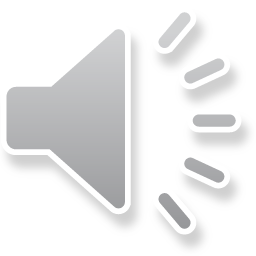 The Holding
The prudential standing test Patchak must meet “is not meant to be especially demanding.” We apply the test in keeping with Congress's “evident intent” when enacting the APA “to make agency action presumptively reviewable.” We do not require any “indication of congressional purpose to benefit the would-be plaintiff.” And we have always conspicuously included the word “arguably” in the test to indicate that the benefit of any doubt goes to the plaintiff. The test forecloses suit only when a plaintiff's “interests are so marginally related to or inconsistent with the purposes implicit in the statute that it cannot reasonably be assumed that Congress intended to permit the suit.”
17
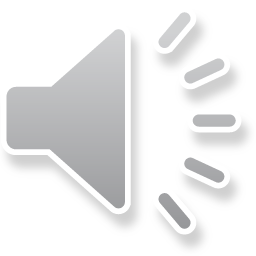 Zone of Interests Review
The Court claims that it intends zone of interest to be broad and flexible.
It says it is ordinary statutory construction
It is wrapped up in the Lujan test because if you are not covered by the statute, then you cannot be injured by the agency action.
You have to explain how your client's interests are protected by the statute or advance the purpose of the statute. 
Fact specific.
Legal tests are just argued as they support your facts.
18
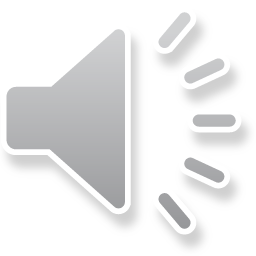